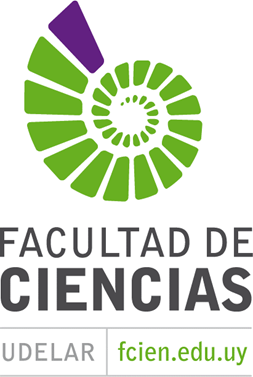 Does the Euler Disk slip during its motion?
Petrie, Hunt, Gray¹
4 de junio del 2024
Ignacio del Pino
El disco de Euler
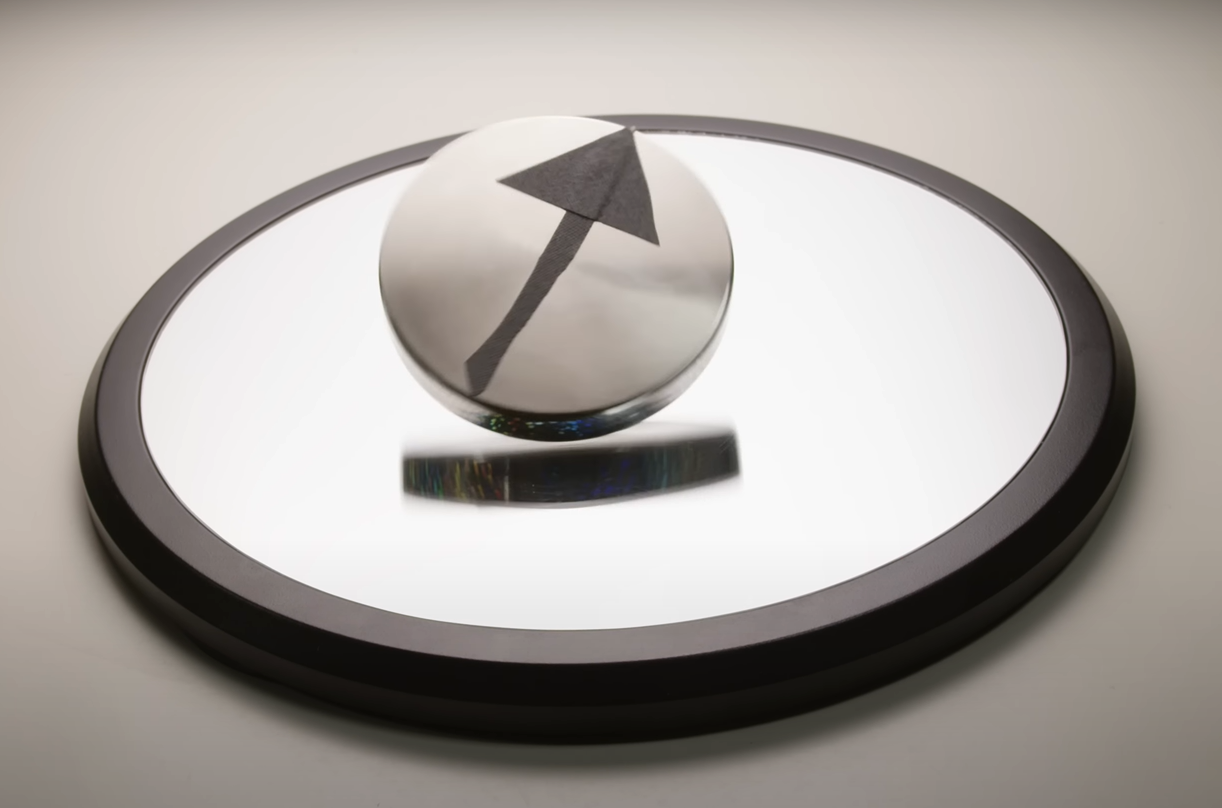 Inventado por Joseph  Bendik en los ’80.

Lleva el nombre de Euler por ser el
pionero en el estudio de rígidos en rotación.
Créditos: Michael Stevens from Vsauce1.
Disco de Euler.
Su movimiento
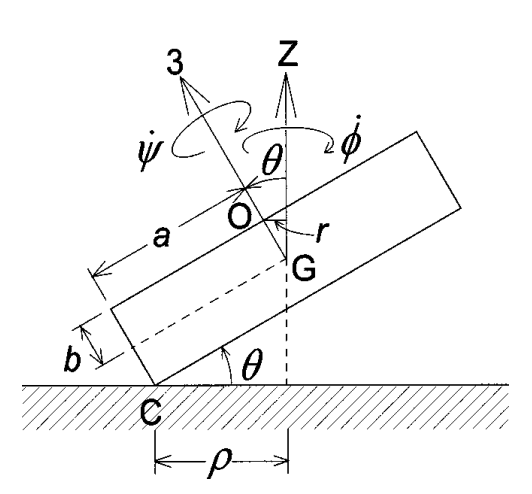 ¿Por qué se pierde energía?
Candidatos:

Fricción con el aire

Fricción con la superficie:
Rozamiento estático
Rozamiento cinético
Despreciable  (experimentos en vacío)²
Veremos en la teoría a ver si se cumple
condición de no deslizamiento (RSD)
Rodamiento puro. Condiciones.
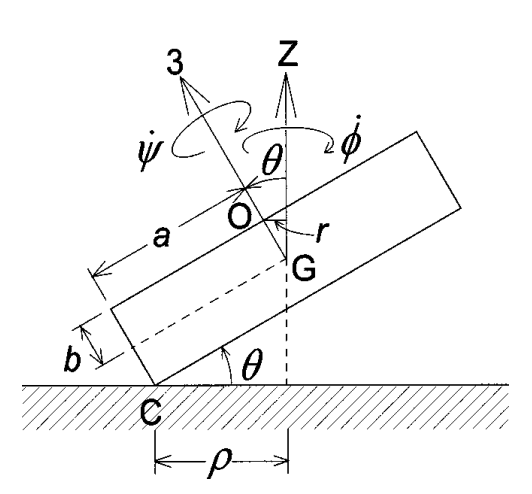 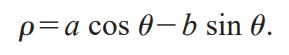 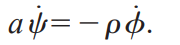 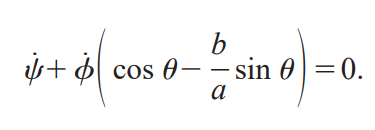 (1)
Rodamiento puro. Condiciones.
A experimentar:

Segunda relación de las ecuaciones de movimiento³:
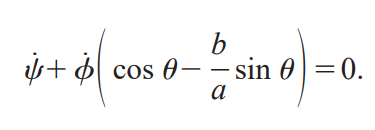 (1)
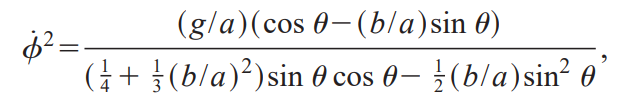 (2)
Experimento
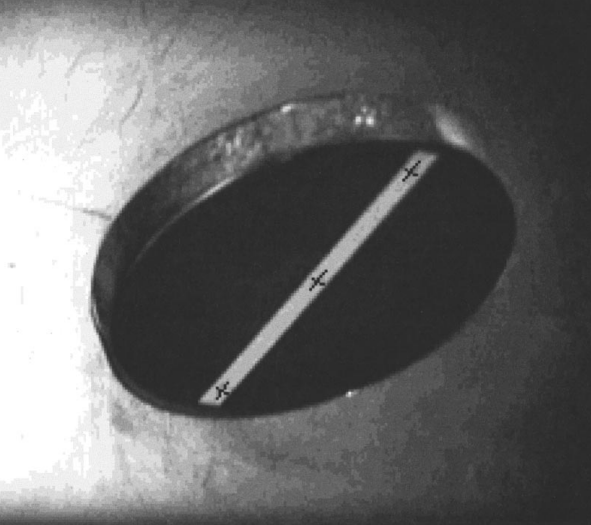 (3)
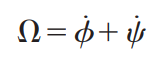 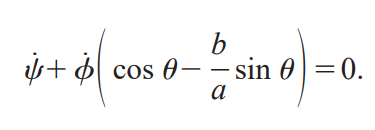 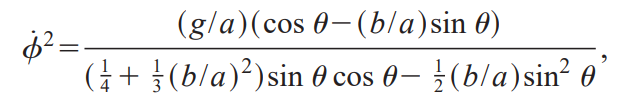 Resultados y conclusiones.
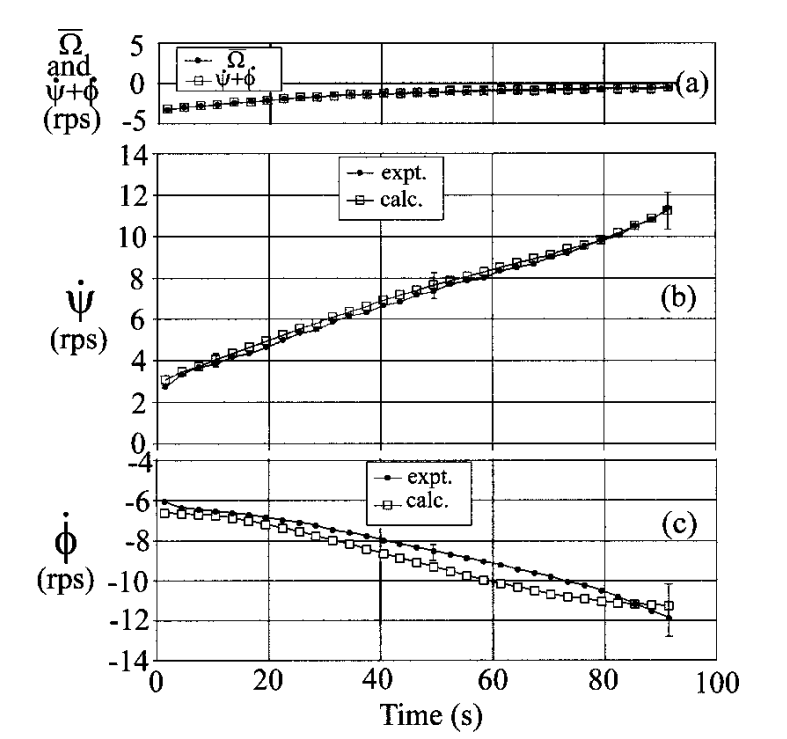 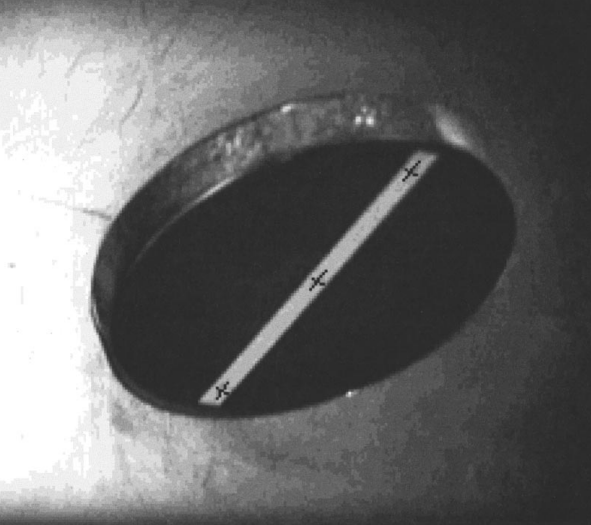 Referencias
D. Petrie, J. L. Hunt, C. G. Gray; Does the Euler Disk slip during its motion?. Am. J. Phys. 1 October 2002; 70 (10): 1025–1028.
G. van der Engh, P. Nelson, and J. Roach, ‘‘Numismatic gyrations,’’ Nature (London) 408, 540 (2000); H. K. Moffat, ‘‘Reply to G. van der Engh et al.,’’ ibid. 408, 540 (2000).
L. A. Whitehead and F. L. Curzon, ‘‘Spinning objects on horizontal planes,’’ Am. J. Phys. 51, 449–452 (1983).
Muchas gracias
¿Preguntas?